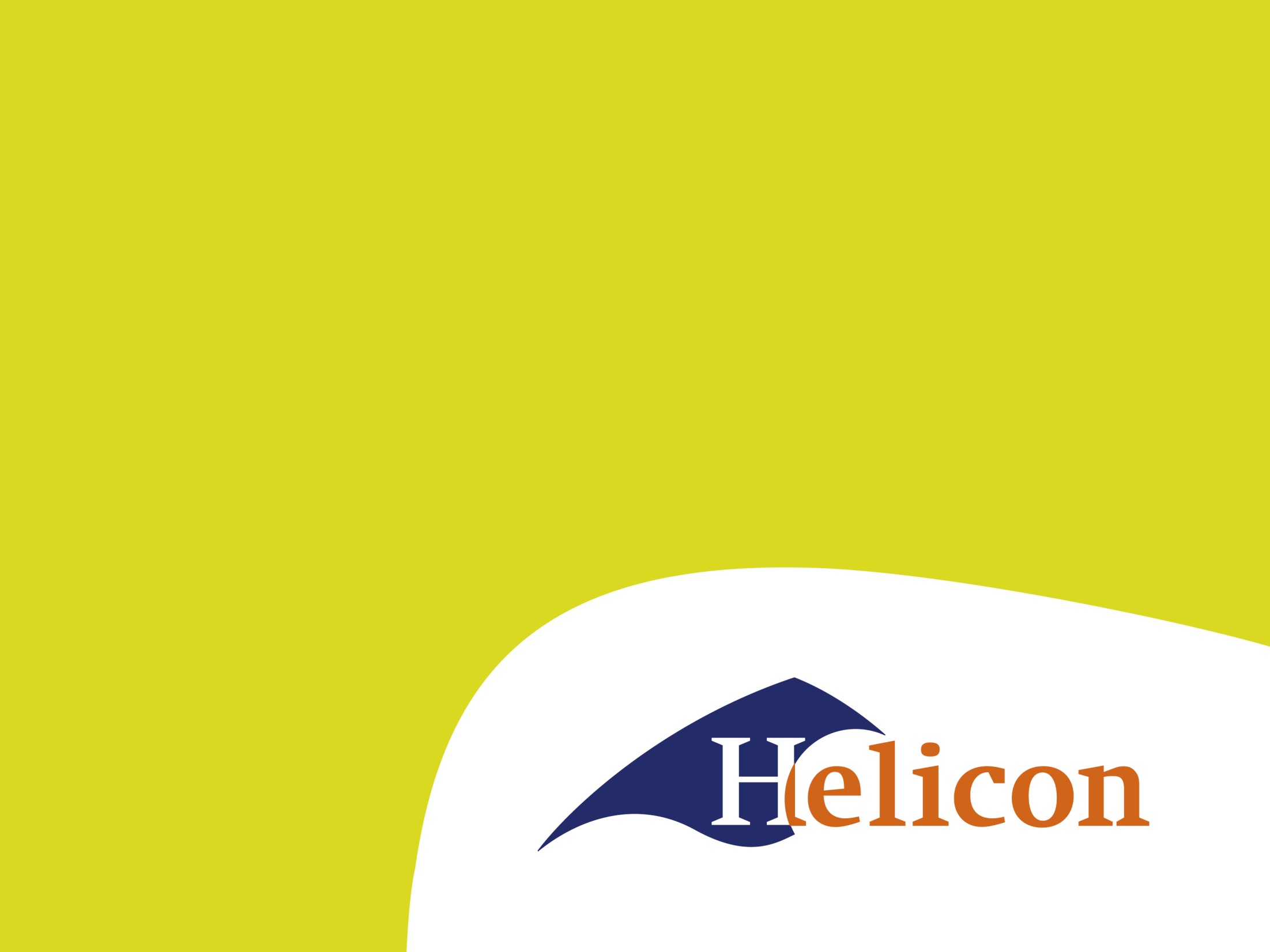 Welkom!

Periode 1, lesweek 2
Programma
Deelvragen formuleren
Presenteren van de hoofd- en deelvragen
Feedback geven en ontvangen
Feedback verwerken
Korte samenvatting van vanochtend
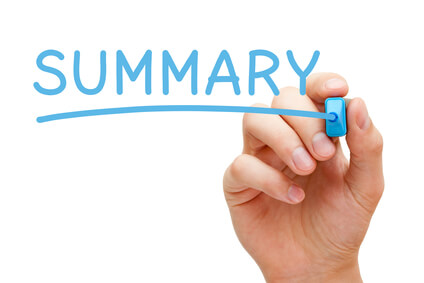 [Speaker Notes: Wie kan kort even vertellen wat aan bod is gekomen en wat de h.s.v.z. is.]
Schrijf het volgende per groepje op het bord:
Probleemstelling
Hoofdvraag
[Speaker Notes: Zet tevens een streep onder de belangrijkste thema’s/ onderwerpen]
Theoretisch kader
Bespreek in tweetallen wat het theoretisch kader inhoudt?

Tijdsduur
5 minuten
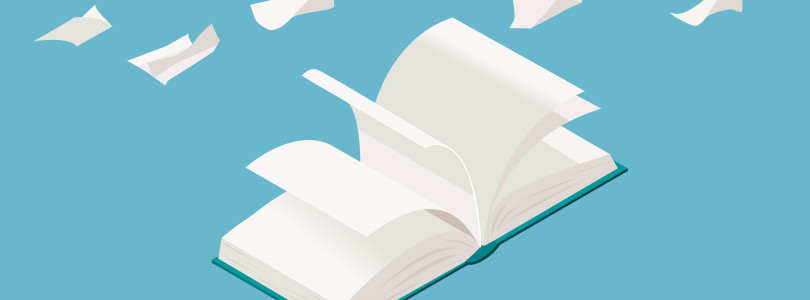 [Speaker Notes: “Eventueel een voorlopig (theoretisch) antwoord op de vraag, een model, eerdere onderzoeksresultaten over dit onderwerp”
Mogelijke vragen bij het theoretisch kader:
Welke theorieën zijn toepasselijk op jouw probleemstelling?
Welke factoren kunnen bevraagd worden in een enquête?]
What to do? Stappenplan
Zoek 3 bronnen passend bij de hoofdvraag (en je specialisatie)
Zet deze in APA
Geef een korte samenvatting van iedere bron
En beschrijf wat dit betekent voor een leefbare stad.
De volgende stap
Het opstellen van deelvragen in je groepje  Je deelvragen helpen je antwoord te geven op je hoofdvraag

Gebruik gevonden informatie uit jullie bronnen
Presenteren van jullie hoofdvragen en deelvragen per groepje
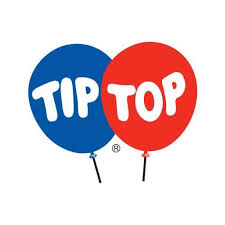 [Speaker Notes: Iedereen denkt na over een tip (wat kan beter) en een top (dit is hartstikke goed). Je vertelt kort wat je hoofd- en deelvragen zijn en kort wat over jullie gevonden bronnen. Je krijgt feedback en deze kan na de presentaties verwerkt worden.]
Kan iedereen vooruit met de verkregen feedback?
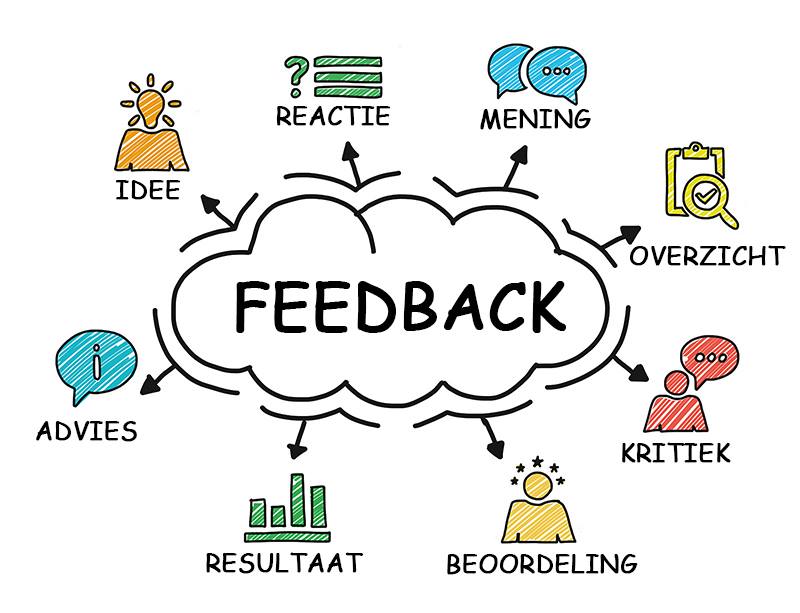 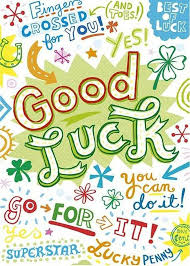